Взаємодія інститутів громадянського суспільства з органами влади у сфері формування та реалізації державної антикорупційної політики.
В умовах плюралістичної демократії держава поступається частиною своїх повноважень в державній та управлінській сферах соціальної життєдіяльності самоорганізуючим та самоуправляючим структурам, які його утворюють.
Очевидно, що сильна держава неможлива без розвиненого громадянського суспільства, яке стає дієвим чинником державотворення за умови конструктивного та соціально відповідального діалогу з державою в межах правового поля.
З метою налагодження ефективної взаємодії органів виконавчої влади з громадськими інститутами у листопаді 2007 року розпорядженням Уряду №1035-р схвалено Концепцію сприяння органами виконавчої влади розвитку громадянського суспільства.
Громадянське суспільство активно сприяє процесам політичної демократизації, набуття державою ознак правової, відстоюючи матеріальну і духовну незалежність людини від держави, домагаючись правової гарантії такої незалежності, захисту приватних і суспільних інтересів людей. Разом з тим, має бути зворотній зв’язок державних інститутів з громадськістю, оскільки правова держава має реагувати на запити і потреби асоційованого громадянства, видавати відповідні законодавчі акти та слідкувати за їх виконанням. Іншими словами, вона повинна створити ситуацію правової захищеності громадян, сформувати сприятливе правове поле для діяльності створюваних ними громадських інститутів.
особливого значення набуває проблема взаємодії інститутів громадянського суспільства з органами державної влади України. Нині ця взаємодія відбувається у таких правових формах:

Участь ІГС у нормотворчій діяльності держави, яка забезпечується участю у розробленні та обговоренні проектів норм
2. Участь ІГС у правозастосовчій діяльності держави, яка забезпечується шляхом:
- передачі повністю повноважень державних органів;
- передачі часткової повноважень державних органів;
- громадського контролю.
3. Участь ІГС у правоохоронній діяльності держави, яка забезпечується шляхом:
- реалізації права складати протоколи про адміністративні правопорушення;
- участі ІГС у діяльності органів внутрішніх справ по забезпеченню охорони громадського порядку;
- реалізації права вживати спільно з працівниками поліції заходів до припинення адміністративних правопорушень і злочинів;
- участі ІГС з органами Державної прикордонної служби України в охороні державного кордону.
Хто такий викривач?
Особа, яка надає допомогу в запобіганні і протидії корупції (викривач), - особа, яка за наявності обґрунтованого переконання, що інформація є достовірною, повідомляє про порушення вимог Закону України «Про запобігання корупції» іншою особою.

(частина перша статті 53 Закону України «Про запобігання корупції»)
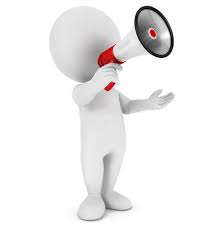 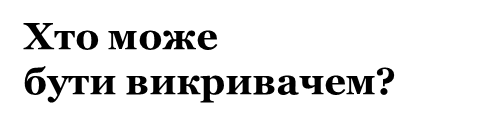 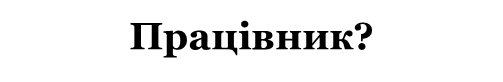 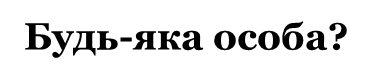 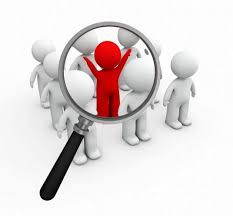 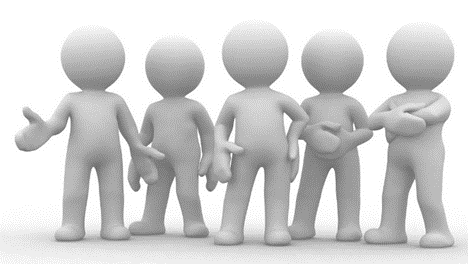 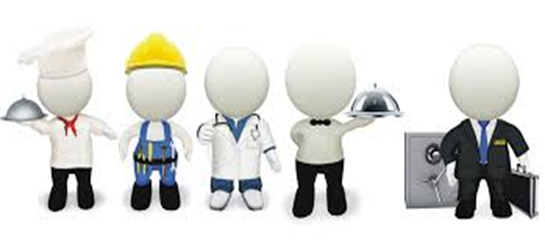 Викривач – фізична особа, яка за наявності переконання, що інформація є достовірною, повідомила про можливі факти корупційних або пов’язаних з корупцією правопорушень, інших порушень Закону України «Про запобігання корупції» вчинених іншою особою, якщо така інформація стала їй відома у зв’язку з її трудовою, професійною, господарською, громадською, науковою діяльністю, проходженням нею служби чи навчання або її участю у передбачених законодавством процедурах, які є обов’язковими для початку такої діяльності, проходження служби чи навчання (з 01.01.2020 року).
Про що повідомляти?
Корупційне правопорушення - діяння, що містить ознаки корупції, вчинене особою, зазначеною у частині першій статті 3 Закону України «Про запобігання корупції», за яке законом встановлено кримінальну, дисциплінарну та/або цивільно-правову відповідальність.
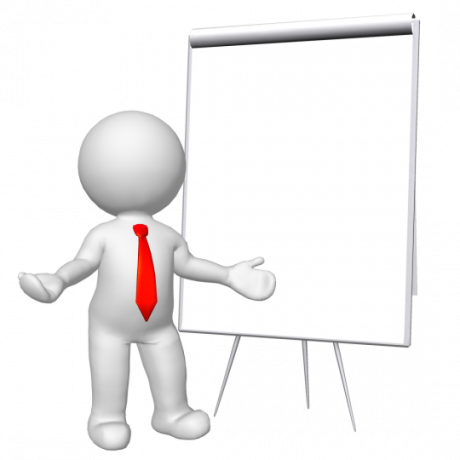 Правопорушення, пов’язане з корупцією - діяння, що не містить ознак корупції, але порушує встановлені цим Законом вимоги, заборони та обмеження, вчинене особою, зазначеною у частині першій статті 3 України «Про запобігання корупції», за яке законом встановлено кримінальну, адміністративну, дисциплінарну та/або цивільно-правову відповідальність.
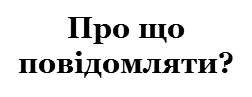 Інші порушення вимог Закону України «Про запобігання корупції» (недотримання вимог щодо прийняття антикорупційної програми, щодо проведення спеціальної перевірки, щодо проведення службового розслідування, щодо забезпечення каналів для повідомлень тощо).
Корупція — негативне суспільне явище, яке проявляється в злочинному використанні службовими особами, громадськими і політичними діячами їх прав і посадових можливостей з метою особистого збагачення.
Вимоги до повідомлення
Держава заохочує викривачів та сприяє їм у повідомленні про можливі факти корупційних або пов’язаних з корупцією правопорушень, інших порушень цього Закону усно та письмово.

     Повідомлення викривача про можливі факти корупційних правопорушень має містити наступну інформацію:

фактичні дані, зокрема про обставини правопорушення, місце і час його вчинення, особу, яка вчинила правопорушення;
надана інформація має бути достовірною, на переконання викривача;
інформація стала відома викривачу у зв’язку з його трудовою, професійною, господарською, громадською, науковою діяльністю, проходженням служби чи навчання або участю у передбачених законодавством процедурах, які є обов’язковими для початку такої діяльності, проходження служби чи навчання.

     Відповідно до Закону повідомлення про можливі факти корупційних правопорушень може бути здійснене викривачем без зазначення авторства (анонімно) (ч. 5 ст. 53, п. 7 ч. 2 ст. 533 Закону) або із зазначенням авторства.
Яким чином повідомити?
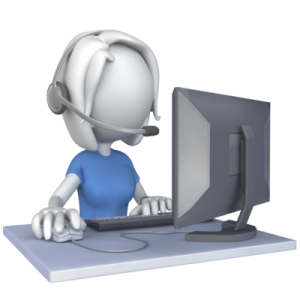 спеціальні телефонні лінії ГСЦ та МВС

(044) 272-45-06, (044) 254-73-94
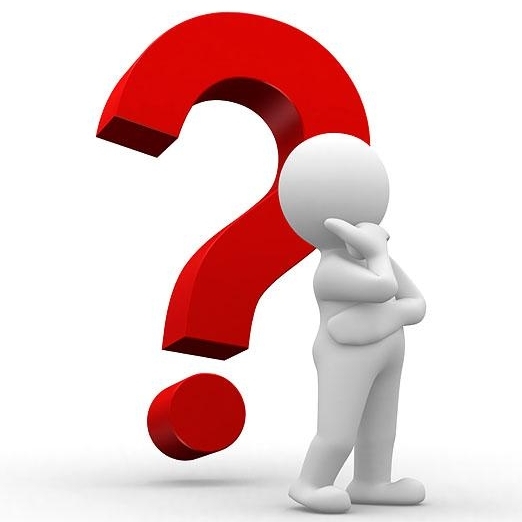 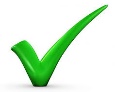 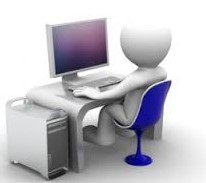 офіційні веб-сайти ГСЦ та МВС

https://hsc.gov.ua/index/publichna-informatsiya/antikoruptsiya/povidom-pro-koruptsiyu/
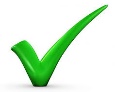 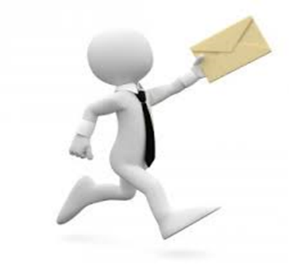 засоби електронногозв’язку

antikor2018@hsc.gov.ua
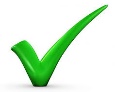 НАЗК, інші державні органи, органи влади АРК, органи місцевого самоврядування забезпечують умови для повідомлень їх працівниками про порушення вимог Закону іншою особою, зокрема через:
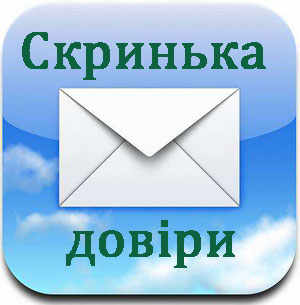 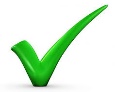 скринька для повідомлень
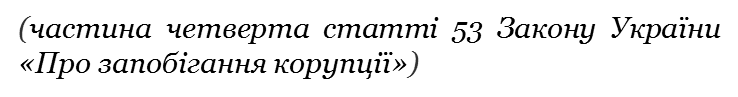 Гарантії захисту викривачів
Інформація про викривача може бути розголошена лише за його згодою, крім випадків, встановлених законом (частина третя статті 53 Закону України «Про запобігання корупції»).

Повідомлення про порушення вимог цього Закону може бути здійснене працівником відповідного органу без зазначення авторства (анонімно) (частина п’ята статті 53 Закону України «Про запобігання корупції»).

За наявності загрози життю, житлу, здоров’ю та майну осіб, які надають допомогу в запобіганні і протидії корупції, або їх близьких осіб, у зв’язку із здійсненим повідомленням правоохоронними органами до них можуть бути застосовані правові, організаційно-технічні та інші спрямовані на захист від протиправних посягань заходи, передбачені Законом України «Про забезпечення безпеки осіб, які беруть участь у кримінальному судочинстві» (частина друга статті 53 Закону України «Про запобігання корупції») .
Захист трудових прав викривача
Викривачу та його близьким особам у зв’язку з повідомленням про корупцію не може бути:
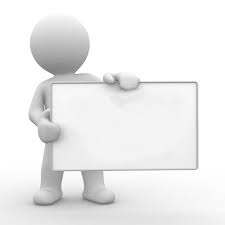 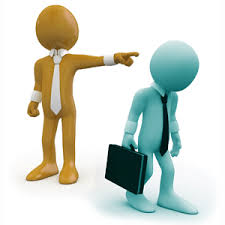 -  відмовлено у прийнятті на роботу;                                                                                   
       - звільнено чи примушено до звільнення;
       - притягнуто до дисциплінарної відповідальності;
       - підданий з боку керівника або роботодавця іншим негативним заходам впливу (переведення, атестація, зміна умов праці, відмова в призначенні на вищу посаду, скорочення заробітної плати тощо) або загрозі таких заходів.
ДОГАНА!
(частина третя статті 53 Закону України «Про запобігання корупції»)
НАЗК може бути залучено як третя особа, яка не заявляє самостійних вимог щодо предмета спору, на стороні позивача у справах щодо застосування керівником або роботодавцем чи створення ним загрози застосування негативних заходів впливу до позивача у зв’язку з повідомленням ним або членом його сім’ї про порушення вимог Закону України «Про запобігання корупції» іншою особою.
                                                                               (частина третя статті 49 Кодексу адміністративного судочинства України, 
                                                                       частина другої статті 53 Цивільного процесуального кодексу України).
Юридичний захист викривача
Викривач має право: 

на безоплатну правову допомогу у зв'язку із захистом прав викривача;

залучити адвоката самостійно та отримати відшкодування витрат на адвоката у зв'язку із захистом прав особи як викривача, витрат на судовий збір;

на представництво НАЗК його інтересів в суді.
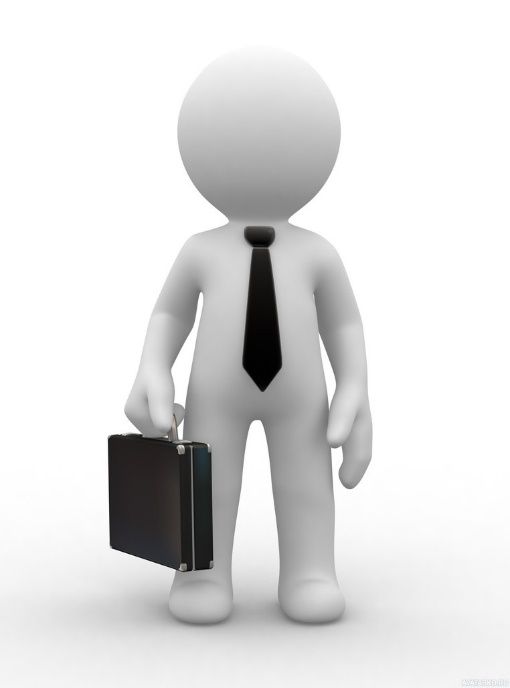 Викривач
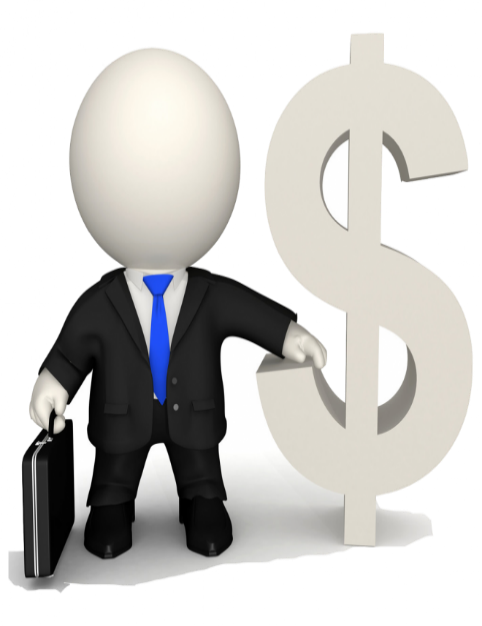 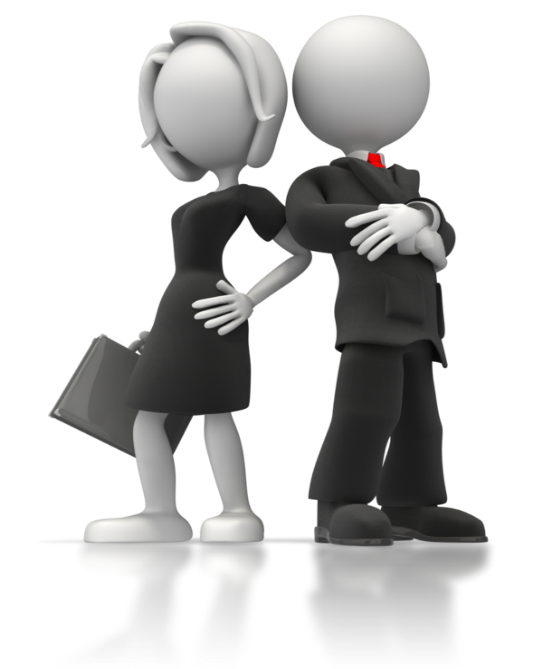 НАЗК
Адвокат
Хто отримає винагороду?
Викривачі мають право на винагороду.

Право на винагороду має викривач, який повідомив про корупційний злочин, грошовий розмір предмета якого або завдані державі збитки від якого у п'ять тисяч і більше разів перевищують розмір прожиткового мінімуму для працездатних осіб, установленого законом на час вчинення злочину Мінімальна сума винагороди становить 
Розмір винагороди становить 10 відсотків від грошового розміру предмета корупційного злочину або розміру завданих державі збитків від злочину після ухвалення обвинувального вироку суду. Розмір винагороди не може перевищувати трьох тисяч мінімальних заробітних плат, установлених на час вчинення злочину

Суд встановлює конкретний розмір винагороди, що підлягає виплаті, з урахуванням критеріїв персональності та важливості інформації. (КПК доповнено статтею 130-1)
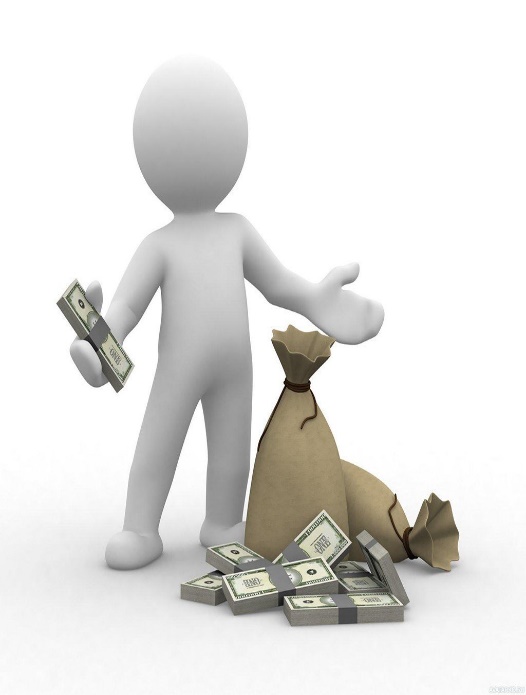 Яким чином антикорупційна політика повинна взаємодіяти з іншими державними політиками (наприклад, економічною або кадровою)?
Які технології (наприклад, електронне урядування, блокчейн) можуть допомогти виявляти корупційні схеми?